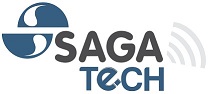 Aplicações tecnológicas acessíveis para controle de perdas e telemetria de consumos
Sagatech
ASSEMAE 2017
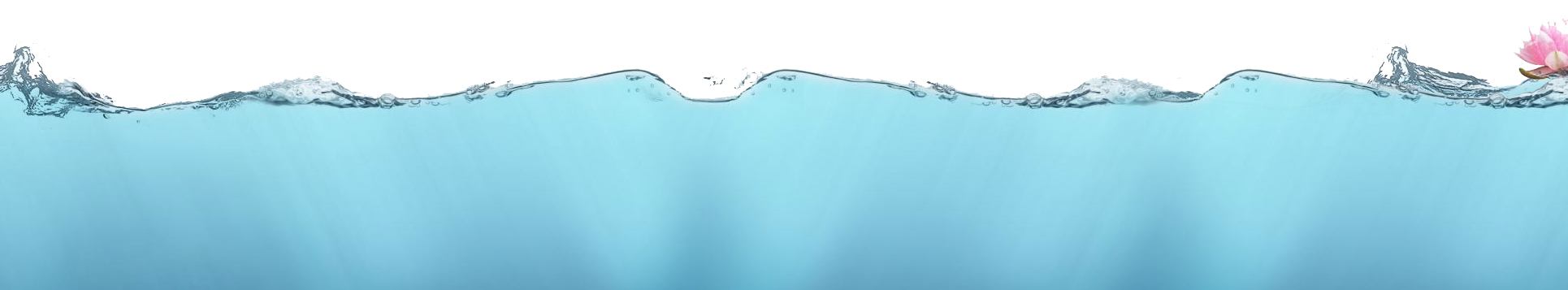 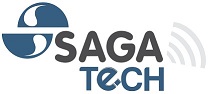 IURE ARAÚJOENGENHEIRO DE CONTROLE E AUTOMAÇÃOGERENTE COMERCIAL SAGATECH
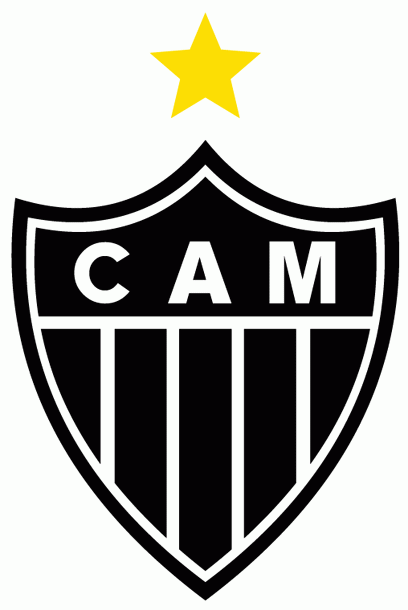 Sagatech
ASSEMAE 2017
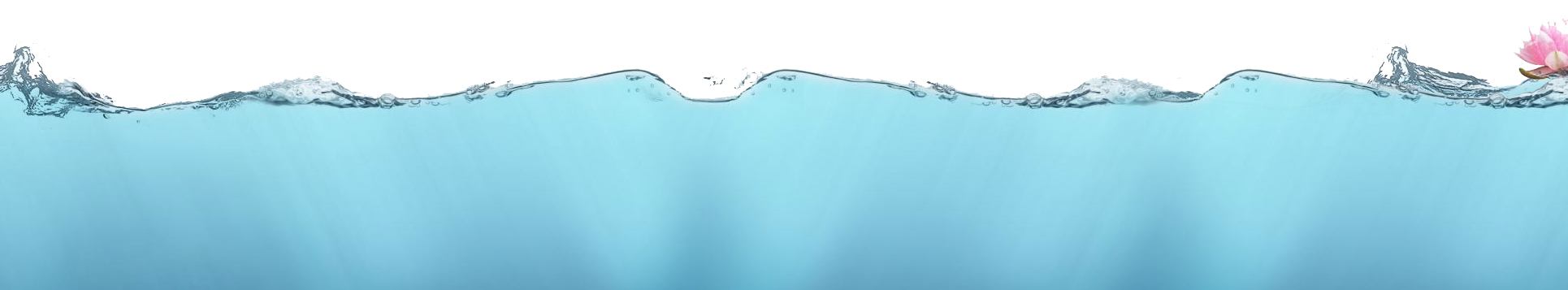 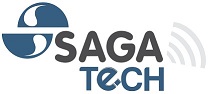 QUEM SOMOS - GRUPO SAGA
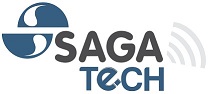 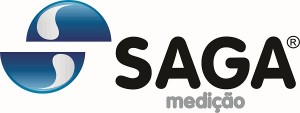 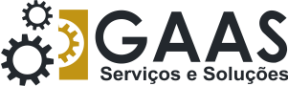 CONEXÕES METÁLICAS
FORJARIA
PERFIS EM LATÃO
COQUILHAMENTO
HIDRÔMETROS RESIDENCIAIS
HIDRÔMETROS COMERCIAIS
HIDRÔMETROS INDUSTRIAIS
MONITORAMENTO E CONTROLE DECONSUMOS
TELEMETRIA DE EQUIPAMENTOS
DESENVOLVIMENTOS DE SOFTWARES
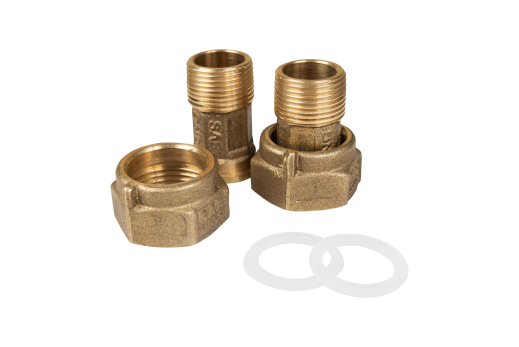 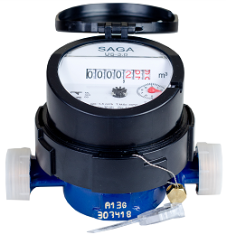 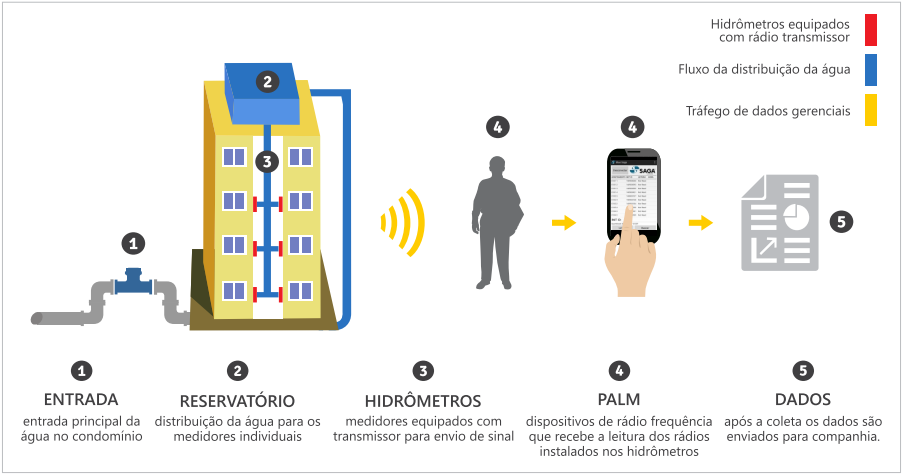 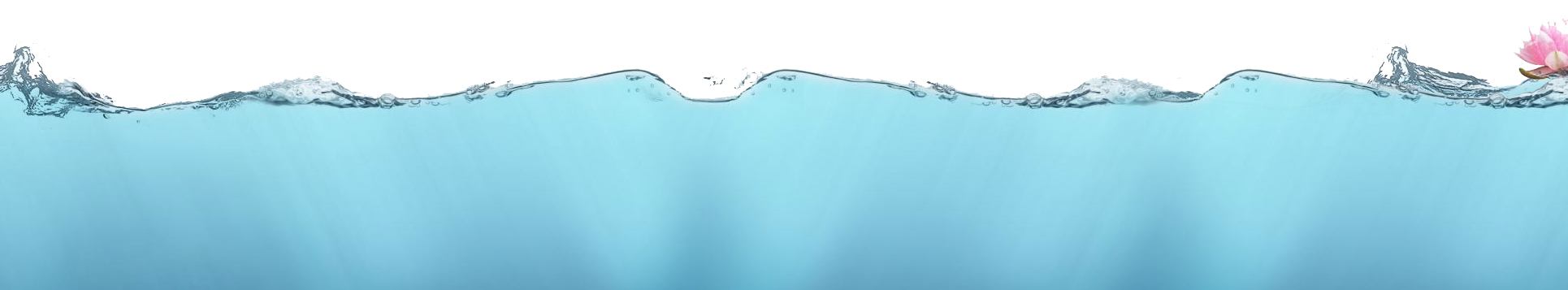 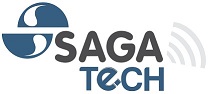 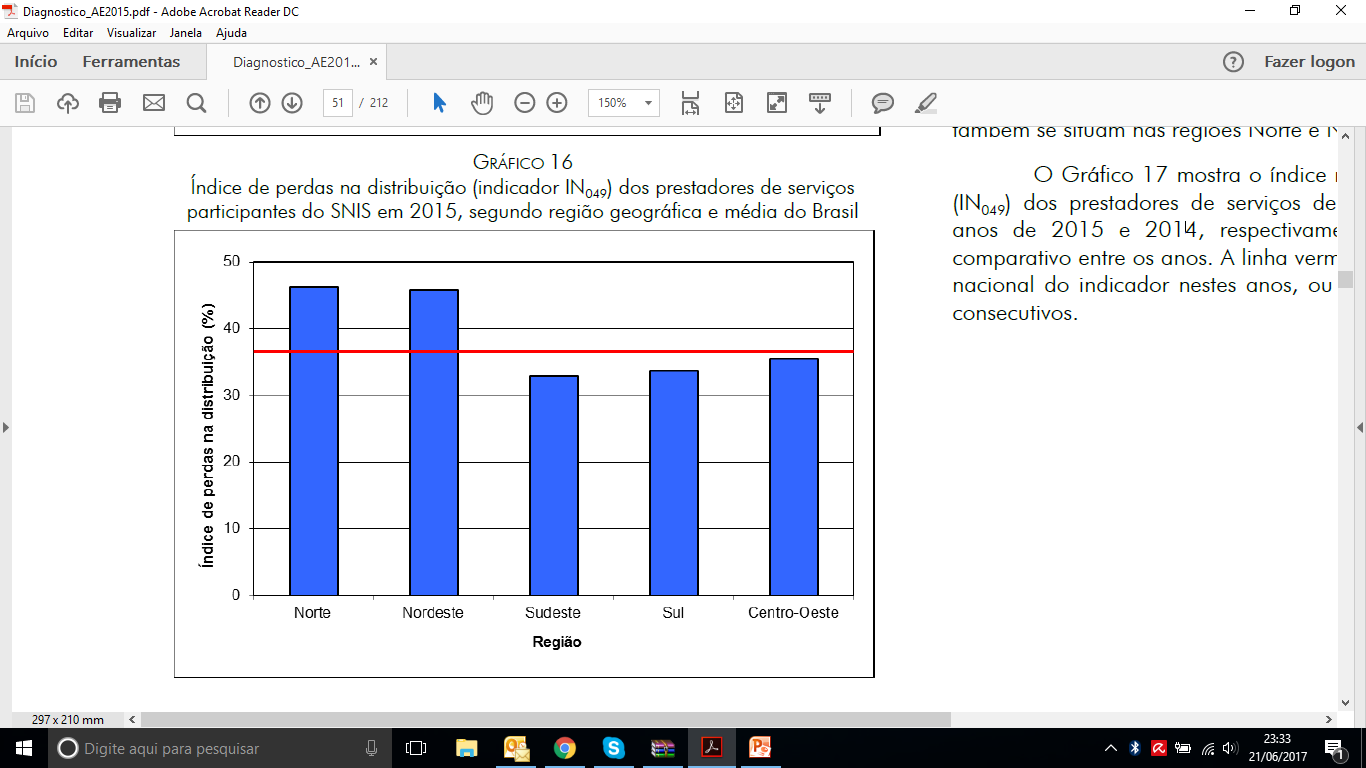 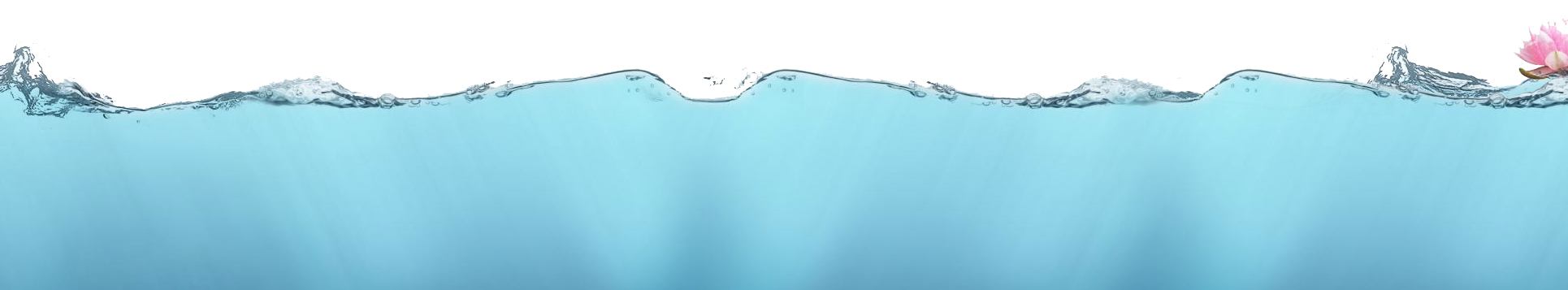 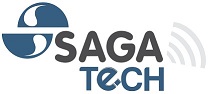 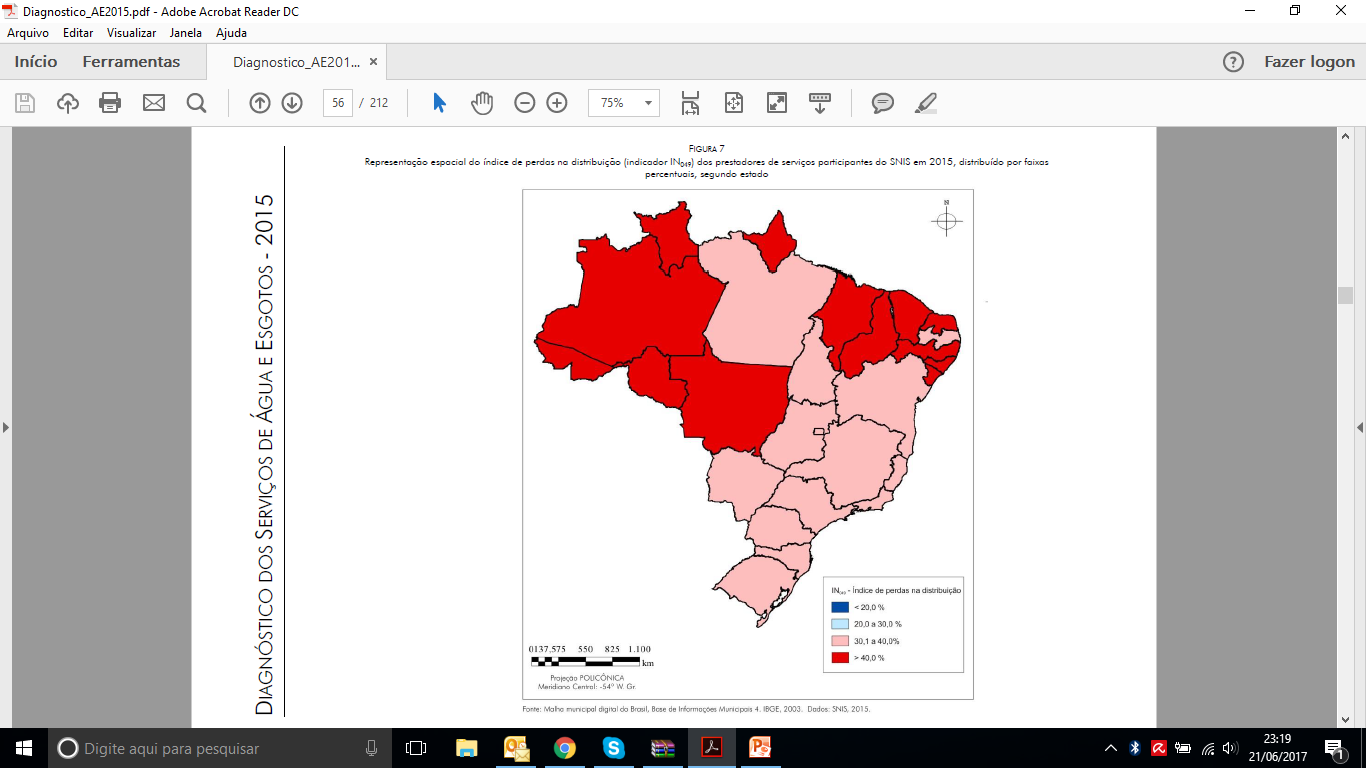 Geoespacial de perdas médias por estado
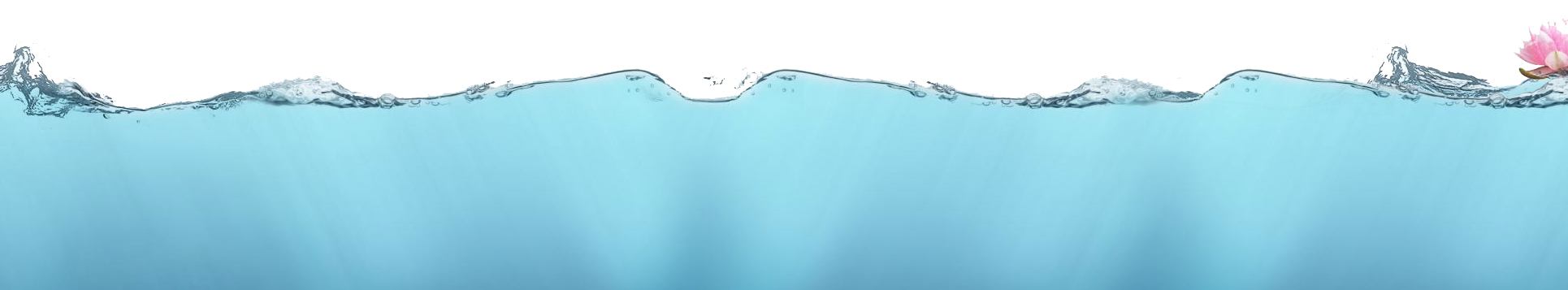 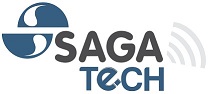 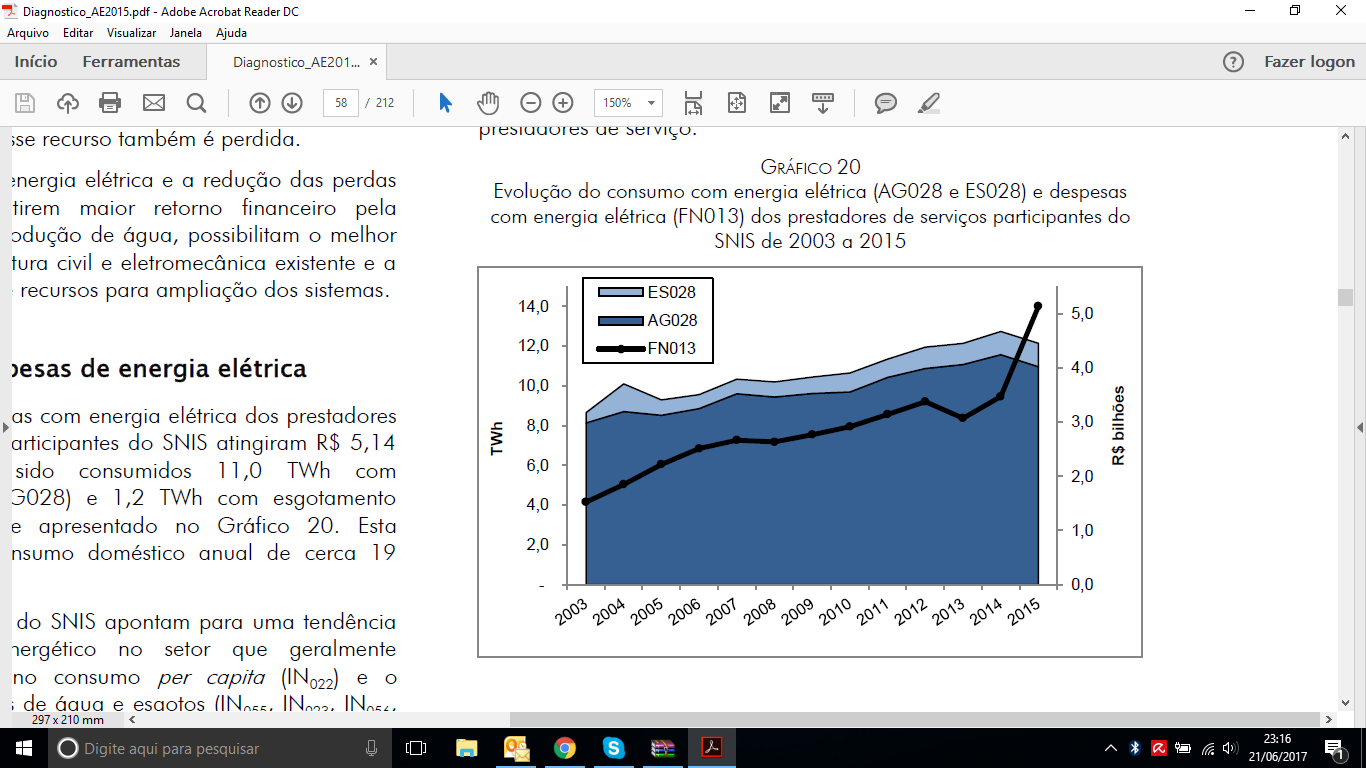 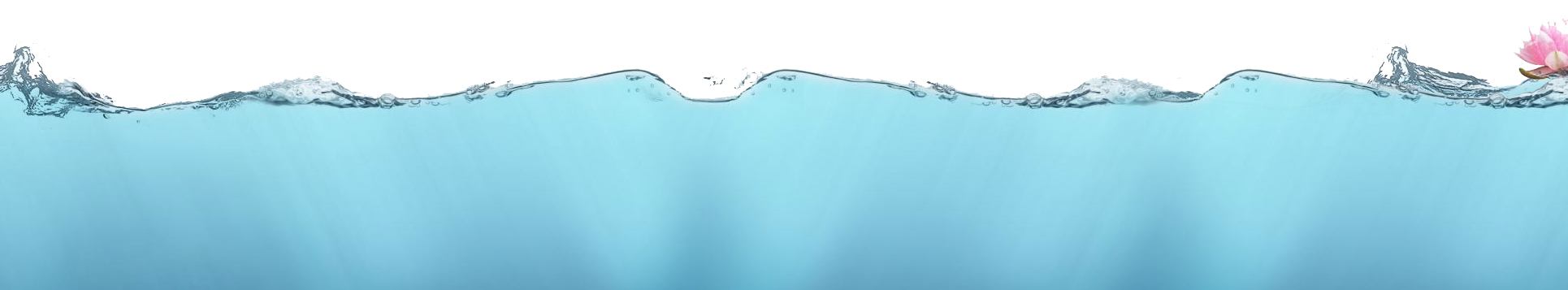 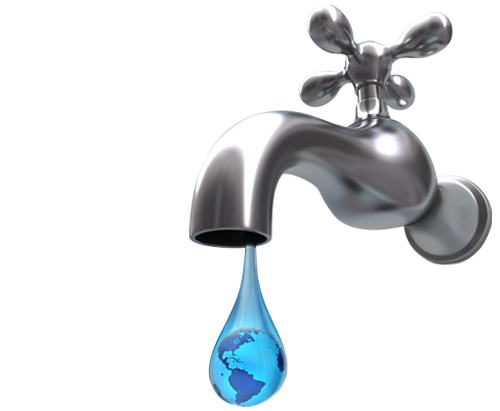 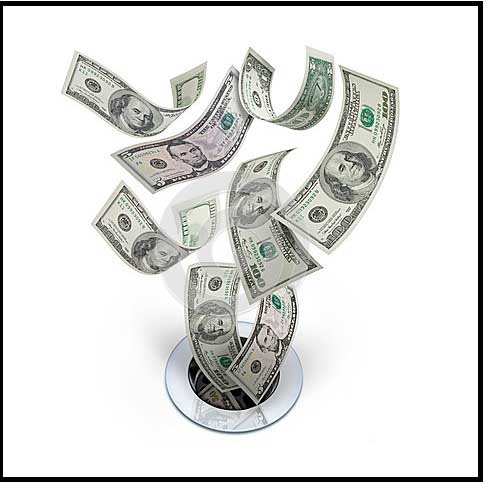 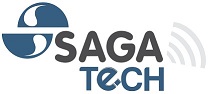 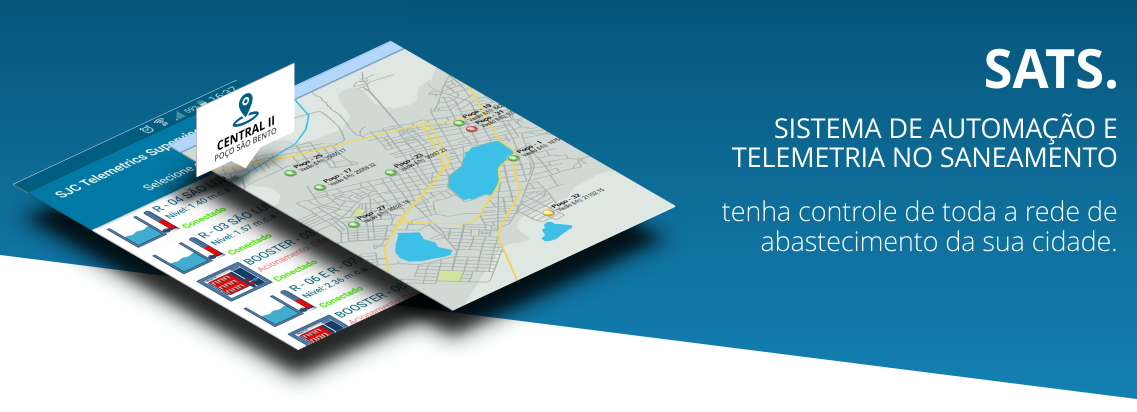 MONITORAMENTO
GESTÃO
CONTROLE
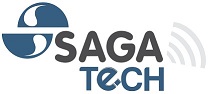 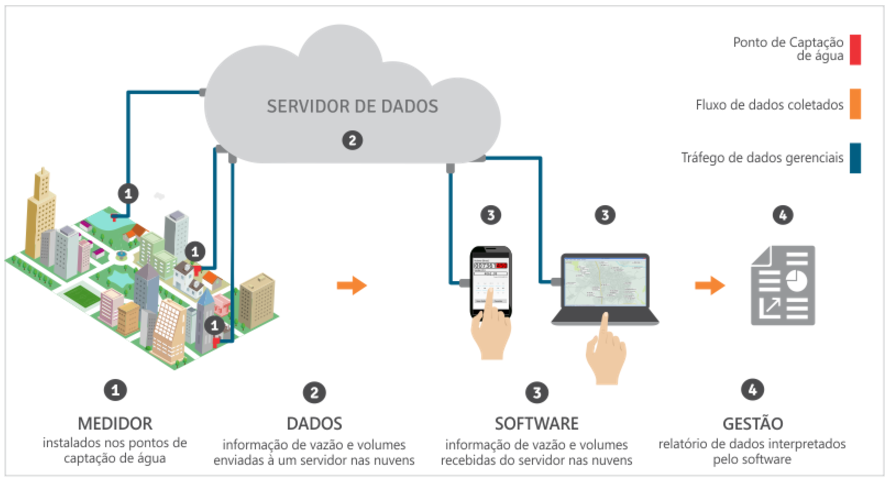 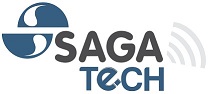 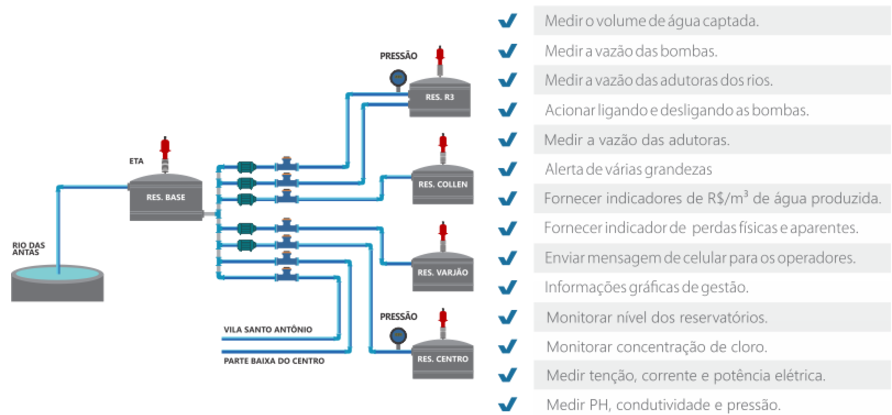 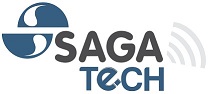 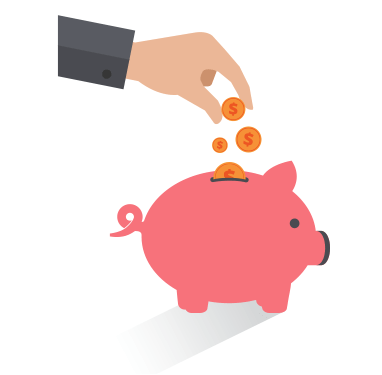 Investimento inicial;
Mão de obra especializada;
Baixo custo;
Alta eficiência!
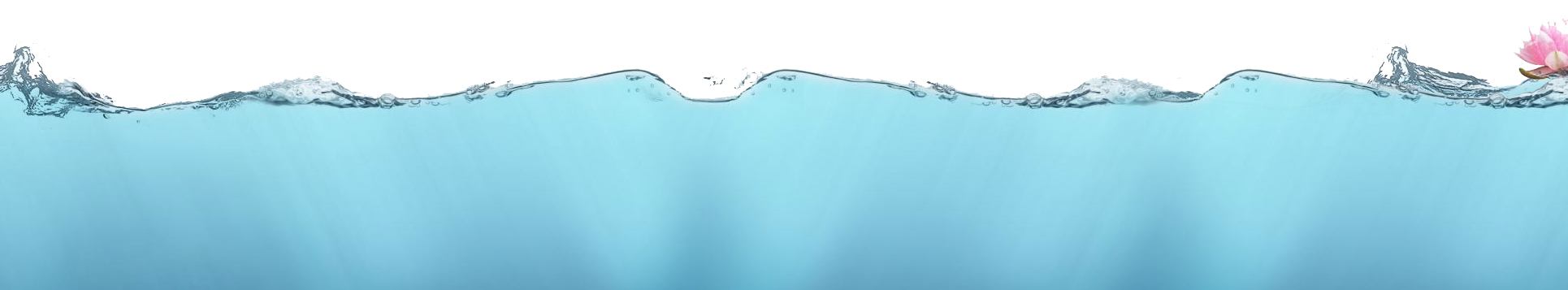 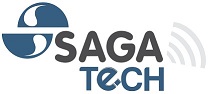 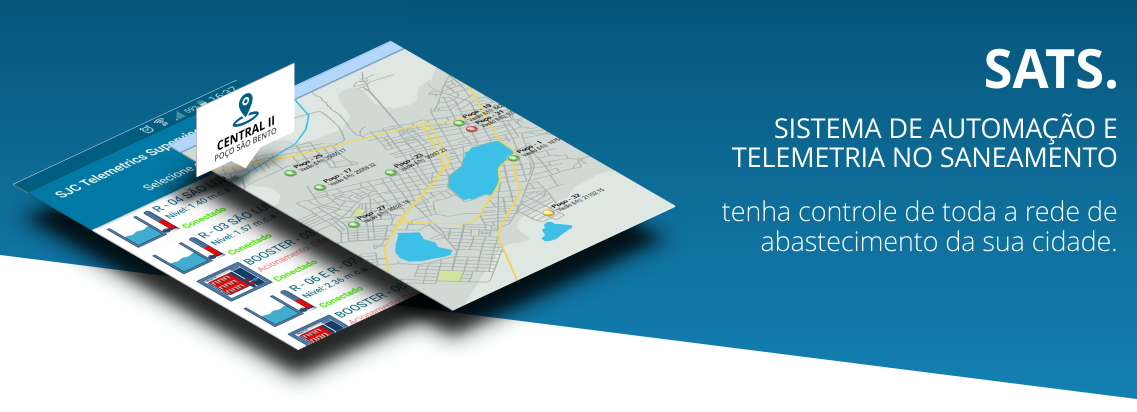 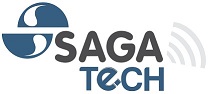 OBRIGADO!

AGUARDAMOS O SEU CONTATO!

iure.araujo@sagamedicao.com.br

38 3251-2204
38 9 9879-6860
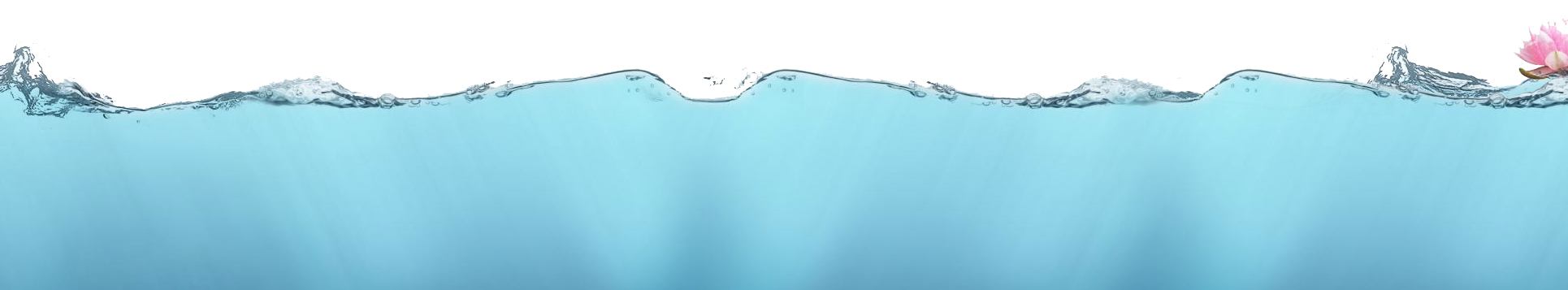